Природні та синтетичні органічні сполуки
Органічні сполуки — клас сполук, в склад яких входить хімічний елемент Карбон
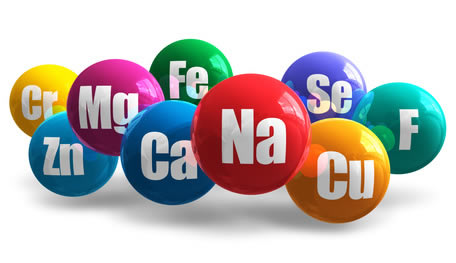 Волокна
Одні з цих матеріалів мають рослинне походження й складаються з целюлози, як, наприклад, льон, конопля, бавовна й інші – тваринного походження, що складаються з білків (вовна, шерсть, шовк).
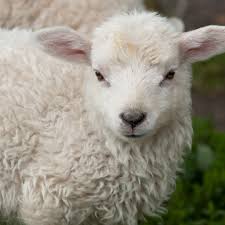 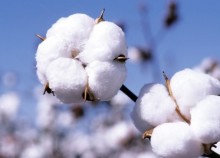 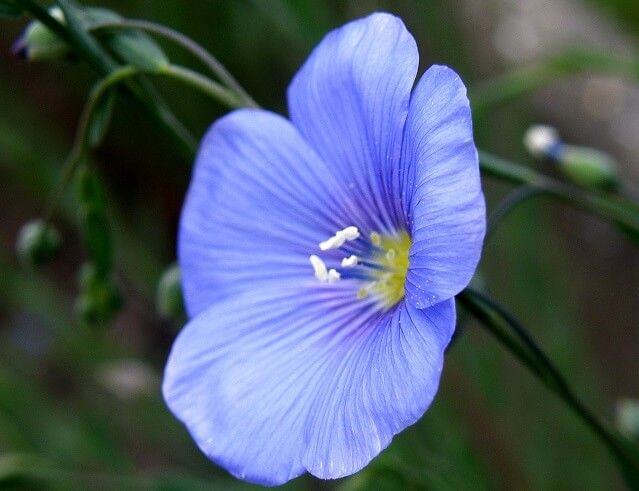 Природні барвники
Ще близько ста років тому застосовувалися природні барвники, які добували із соків різних рослин, з тіл комах, залоз молюсків, що живуть на дні моря – багрянок.
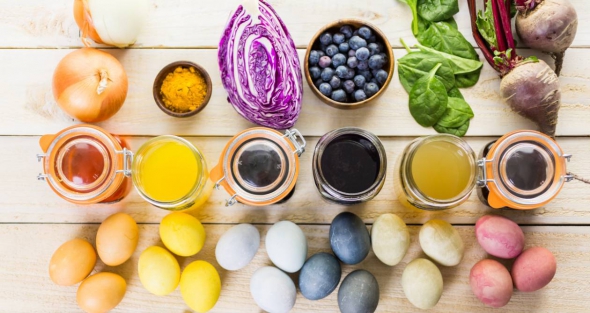 Червону фарбу кармін виготовляли з висушених самок кошенілі – комах, що живуть на кактусах в Америці, а також з дерева – червоного сандала
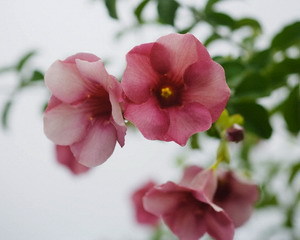 Синю фарбу індиго добували з рослини індигоноски
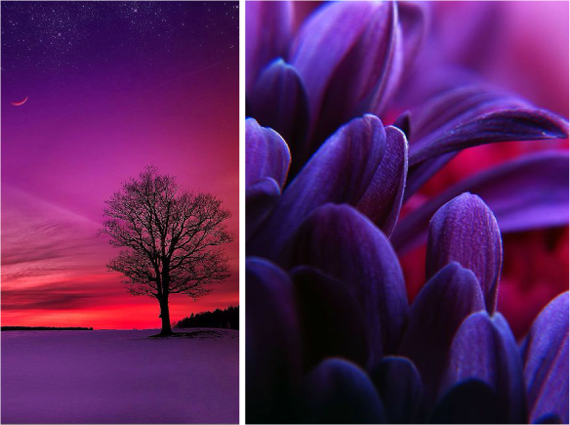 Жовту фарбу добували з дерева – жовтого сандала
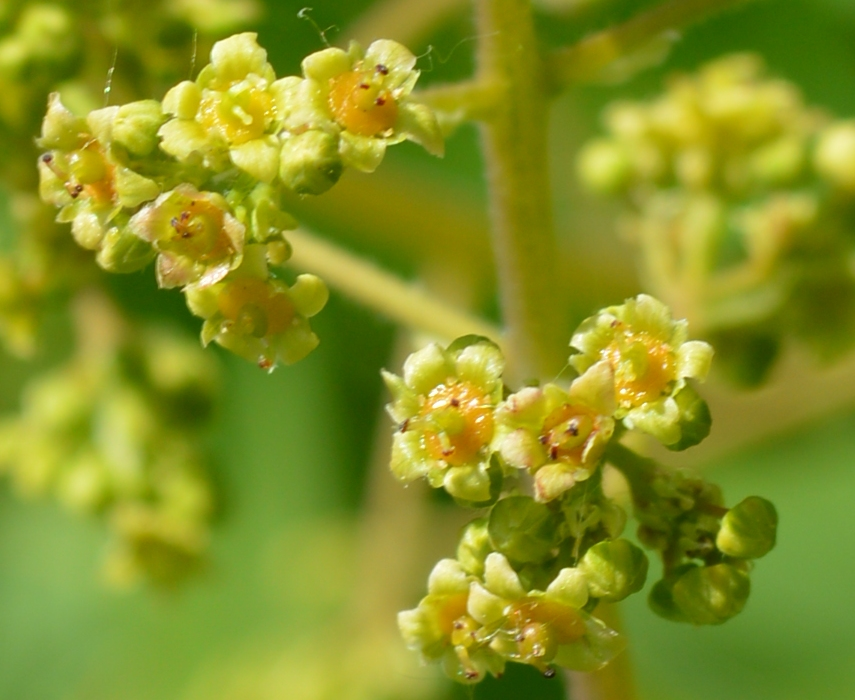 Віск
Деякі рослини покривають ним тоненьким шаром свої стебла, листя й оболонки наземних частин рослин, що виконує захисні функції.
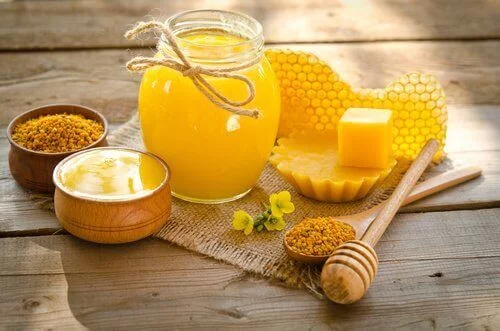 Смоли
Дуже складні за хімічним складом речовини. Вони служать пластирем у випадку поранення рослини
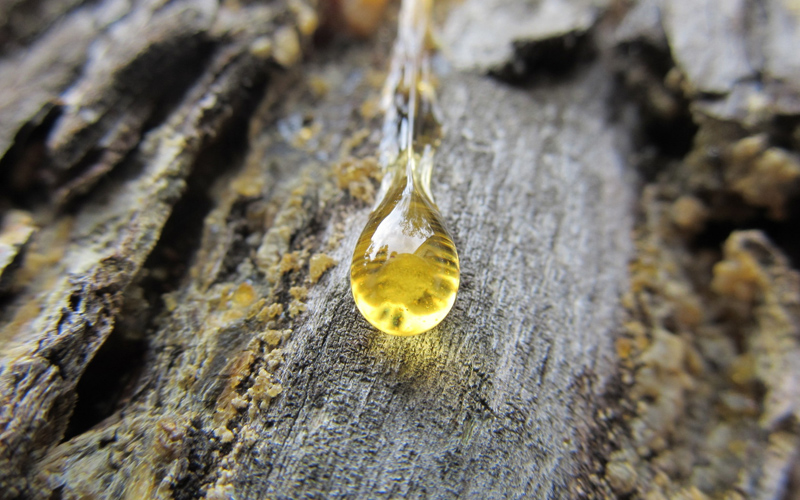 Каучук
Високоеластичний матеріал рослинного походження, який застосовується для виготовлення ґуми й ґумових виробів. Каучук міститься в молочному соці гевеї, кок-сагизу та інших рослин каучуконосів.
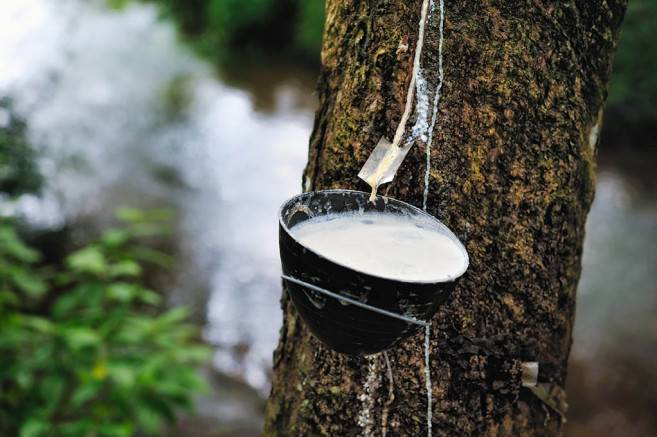 Синтетичні матеріали
Синтетичні матеріали — речовини, що виготовляються з інших, більш простих речовин методом органічного синтезу
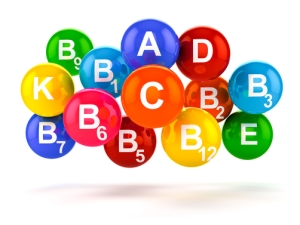 Полімери
Полімери (гр. polimeres – «багато частин») – це продукти сполучення багатьох однакових молекул в одну велику молекулу, внаслідок чого змінюються властивості вихідного продукту.
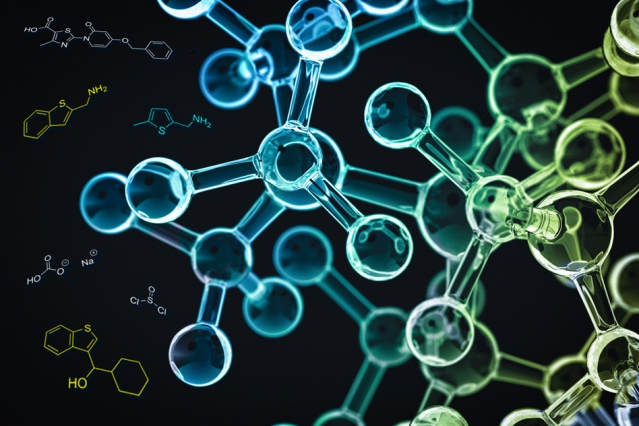 Біля 80% продукції електротехнічної промисловості випускається з використанням полімерів, 1/5 всіх добутих полімерів використовують у машинобудуванні.
Полівінілхлорид
Полівінілхлорид широко використовують для виготовлення лінолеуму, лицювальної плитки, водопровідних, як ізоляційний матеріал для електричних проводів.
Полістирол
Полістирол – для виготовлення посуду, іграшок, лицювальної плитки. Полімери стиролу займають третє місце у світовому виробництві пластмас
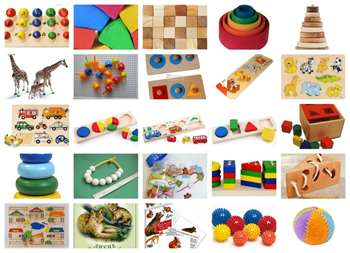 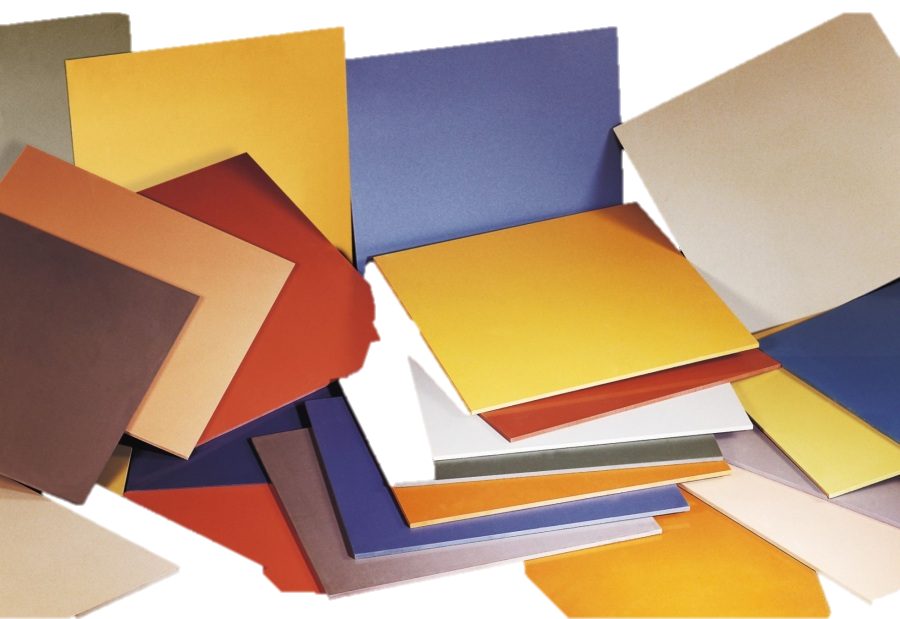 Полівінілхлорид
Поліпропілен міцніший за поліетилен. Це тверда, жирна на дотик речовина молочнобілого кольору. Недоліком цієї пластмаси є чутливість до світла, кисню, крихкість на холоді.
Використовується для виробництва деталей машин, труб гарячого водопостачання, деталей різноманітних апаратів, плівок, високотривких ізоляційних матеріалів
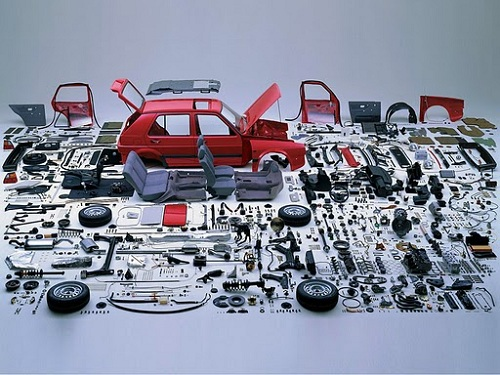 Синтетичні барвники
З відкриттям М. М. Зініним простого й доступного способу добування з бензену аніліну – вихідного продукту для добування анілінових барвників, відкрилась нова ера у їх виробництві
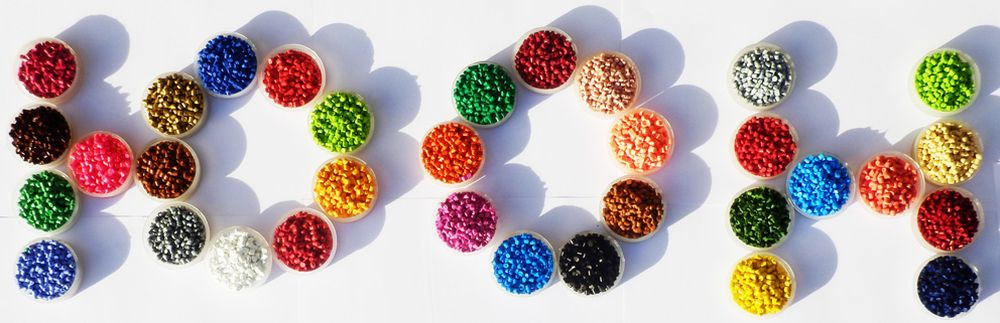 Утворення барвників з аніліну ґрунтується на його великій реакційній здатності. Анілін окислюється окиснювачами, в результаті чого змінює забарвлення.
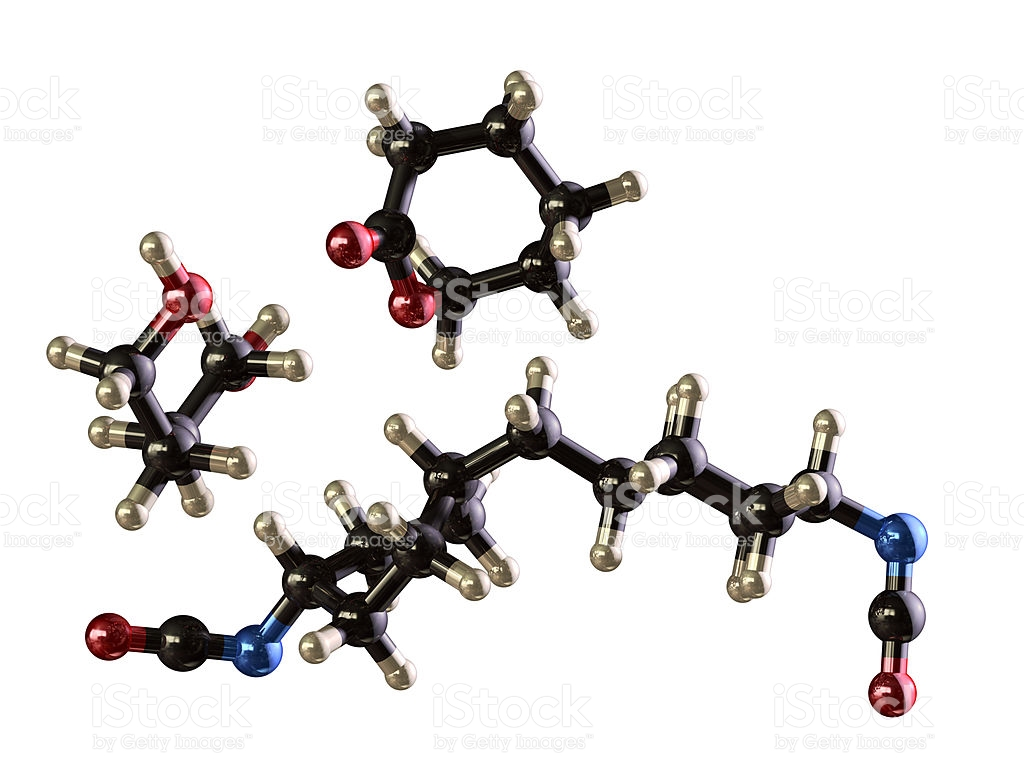 Гормони
Гормони (від гр. hormanio – «рухаю», «збуджую») – це біологічно активні речовини, які виділяються залозами внутрішньої секреції в кров та рідину тканин й регулюють найважливіші функції організму.
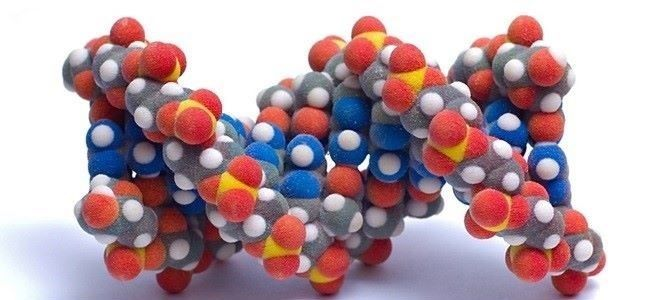 Отрутохімікати (пестициди)
Хімічні речовини, які застосовують в сільському господарстві для боротьби з різними видами організмів.
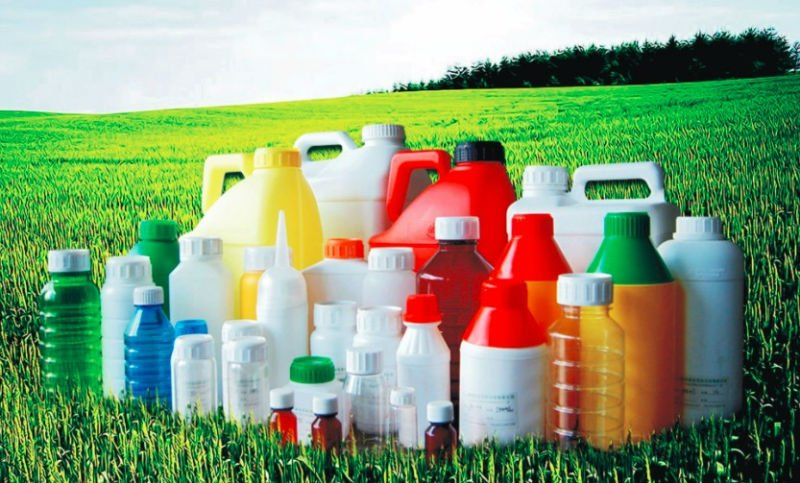 Волокнисті матеріали
У міру збільшення потреб населення в тканинах й розвитку техніки, стала гостро відчуватися нестача волокнистих матеріалів.
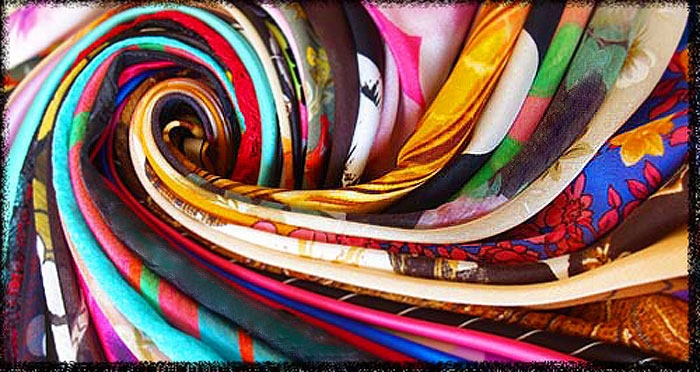 Дякую за увагу